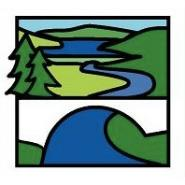 Enrichment Homework
Summer 1
Year Group: 7
Subject: Science
Link to learning:
In the first half of the Autumn term you are looking at reproduction in animals.  In this topic you will study pregnancy, development, fertilisation among other subtopics.
Your task:
Can you produce a board game to revise this topic that can help all other Year 8 classes to understand and recap this topic?  Your board game must contain quiz questions and answers. It can be Monopoly/Snakes & Ladders etc.
Expectations:
Good use of colour and eyecatching fonts.
Clear understanding of animal reproduction
Fun, informative and interactive game.
Some great vocabulary choices.
Neat, legible writing in blue or black ink OR neatly word-processed with font no bigger than size 14.
Due date:
Monday 22nd May